Figure 4. (a) Loci of memory-delay responses in the “no-distraction” conditions for location (orange) and object ...
Cereb Cortex, Volume 17, Issue 9, September 2007, Pages 2151–2162, https://doi.org/10.1093/cercor/bhl123
The content of this slide may be subject to copyright: please see the slide notes for details.
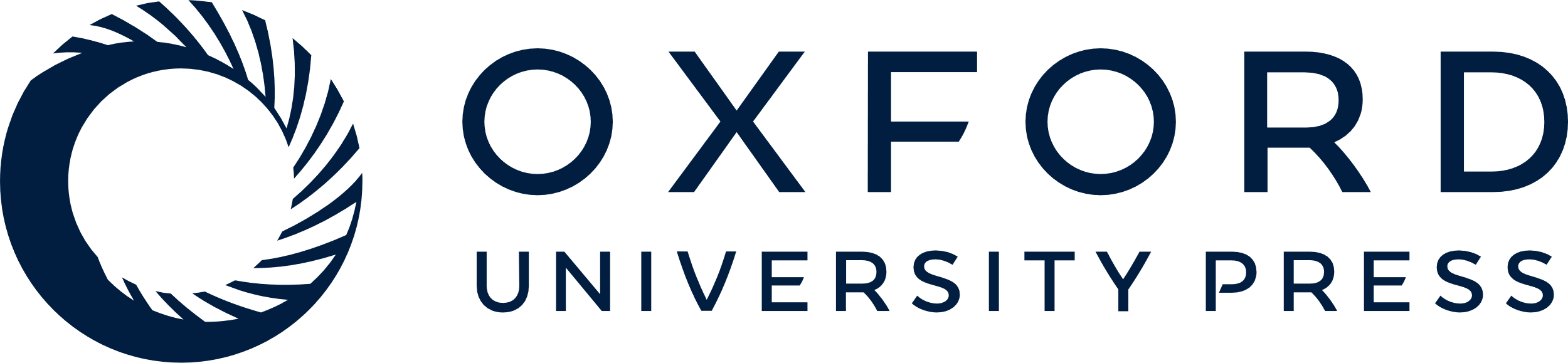 [Speaker Notes: Figure 4. (a) Loci of memory-delay responses in the “no-distraction” conditions for location (orange) and object (green) memoranda, in a single subject (number 9). The top left cutout features activity in the FEF and the SEF; the bottom right cutout in the left sylvian fissure. (b) Trial averaged time series from the location memory-delay voxels in panel (a). Gray line along horizontal axis indicates duration of delay period; black line indicates duration of secondary task period. (c) Trial averaged time series from the object memory-delay voxels in panel (a). (d) Group data from frontal oculomotor location memory-delay and left sylvian shape memory-delay ROIs, illustrating a region by secondary task interaction. This neural double dissociation mirrors the behavioral effects and illustrates that interference-specific neural effects are anatomically specific.


Unless provided in the caption above, the following copyright applies to the content of this slide: © The Author 2006. Published by Oxford University Press. All rights reserved. For permissions, please e-mail: journals.permissions@oxfordjournals.org]